Размещения
Задача 1.

Три друга – Антон, Борис и Виктор – приобрели два билета на футбольный матч на 1-е и 2-е места первого ряда стадиона. Сколько у друзей есть вариантов (способов) занять эти два места на стадионе?
Решение. 

Составим таблицу всех возможных вариантов рассаживания двух мальчиков из трёх на два места.
Ответ. 6 способов.
Определение.
Комбинации из n элементов по k, отличающиеся  друг от друга либо составом элементов, либо порядком их расположения, называются  размещениями из n элементов по k.
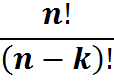 Аnk =
k ≤ n
Аnk
(А из эн по ка)
Задача 2. 

Учащиеся второго класса изучают 8 предметов. Сколькими способами можно составить расписание на один день, чтобы в нем было 4 различных предмета?
Решение. 

Любое расписание на один день, составленное из 4 различных предметов, отличается от другого либо предметами, либо порядком следования предметов. Значит, речь идёт о размещениях из 8 предметов по 4.

А84 =                 =                            =  5 ∙ 6 ∙ 7 ∙ 8 = 1680
 
Ответ. 1680 способами.
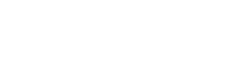 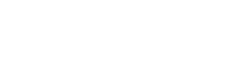 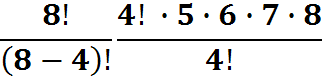 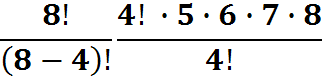 Задача 3. 

Из 30 участников собрания надо выбрать председателя и секретаря. Сколькими способами это можно сделать?
Решение.
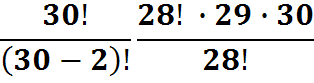 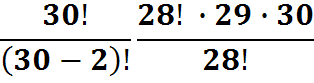 А302 =
=
= 29 ∙ 30 = 870
Ответ. 870 способами.
Задача 4. 

Сколькими способами можно изготовить трехцветный флаг с горизонтальными полосами, если имеется материал 7 различных цветов?
Решение.
А73 =
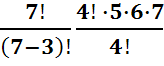 =
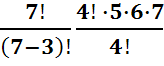 = 5 ∙ 6 ∙ 7 = 210
Ответ. 210 способами.
Задача 5. 

На странице альбома 6 свободных мест для фотографий. Сколькими способами можно вложить в свободные места: 
а) 2 фотографии; 
б) 4 фотографии; 
в) 6 фотографий?
Решение. 


 а) А62 =                   =                     = 5 ∙ 6 = 30



б) А64 =              =                  = 3∙ 4∙ 5 ∙ 6 = 360



в) А66 =             =      =        = 1∙ 2∙ 3∙ 4∙ 5 ∙ 6 = 720 


Ответ. а) 30способами; б) 360 способами; в) 720 способами.
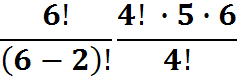 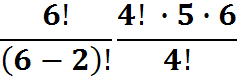 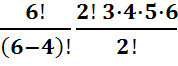 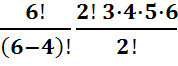 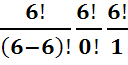 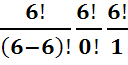 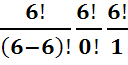 Домашнее задание.

Сколькими способами может разместиться семья из трех человек в четырехместном купе?
Сколькими способами 6 студентов, сдающих экзамен , могут занять места в аудитории, в которой стоит 20 одноместных столов?
На плоскости отметили 5 точек. Их надо обозначить латинскими буквами. Сколькими способами это можно сделать ( в латинском алфавите 26 букв).